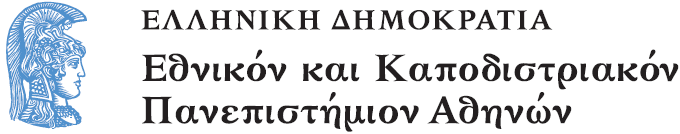 Το Εικονογραφημένο Βιβλίο στην Προσχολική Εκπαίδευση
Ενότητα 4.8: Μόδα και Εικονογραφημένο Βιβλίο

Αγγελική Γιαννικοπούλου
Τμήμα Εκπαίδευσης και Αγωγής στην Προσχολική Ηλικία (ΤΕΑΠΗ)
Διδακτική Πρακτική
Διδακτική πρακτική: 
Αθηνά-Δήμητρα Γκιόκα,
Μαργαρίτα-Μαρία Δίζου.
Ακρότητες της μόδας.
Βιβλίο: Andersen, Hans Christian, 1805-1875. Τα καινούρια ρούχα του αυτοκράτορα / Χ. Κ. ΄Αντερσεν · διασκευή Ι. Σάντσεθ · μετάφραση Ειρήνη Μάρρα · εικονογράφηση Φ. Ροβίρα. - Αθήνα : Κέδρος, 1993.
[1]
Ανάγνωση του βιβλίου
Διαβάσαμε το βιβλίο «Τα καινούρια ρούχα του αυτοκράτορα».
Εικόνες από το διαδίκτυο
Με αφορμή την ιστορία του αυτοκράτορα, εστιάσαμε στη γελοία διάσταση της μόδας και είδαμε εικόνες από τα αστεία ρούχα, μαλλιά και αξεσουάρ που υπάρχουν στο διαδίκτυο.
[2]
«Ρούχα» της τάξης (1/5)
Ζητήσαμε από τα παιδιά να αναζητήσουν στο χώρο της τάξης αντικείμενα που μοιάζουν με κάποιο ρούχο ή αξεσουάρ...
Τι φόρεσαν τελικά;
«Το βιβλίο για καπέλο» και «Το στεφάνι για ζώνη».
«Ρούχα» της τάξης (2/5)
«Τη χαρτοταινία για βραχιόλι»
«Το μπουκάλι για καπέλο»
«Ρούχα» της τάξης (3/5)
«Σαν καπέλα... το κουτί από ένα puzzle, το κουτί απ’ τους μαρκαδόρους, μια ψάθινη τσάντα, μια μικρή ξύλινη καρέκλα»
«Ρούχα» της τάξης (4/5)
«Τη σακούλα για μπλούζα» και «Την ποδιά για φόρεμα» και «Το τραπεζομάντηλο για παλτό».
«Ρούχα» της τάξης (5/5)
«Το καλάθι για καπέλο» και «Την τσάντα για καπέλο» και «Ένα μαντήλι για μακριά μαλλιά».
Ντυνόμαστε αστεία (1/2)
Στη συνέχεια, τα παιδιά κλήθηκαν να επιλέξουν ανάμεσα σε διάφορα ρούχα και αξεσουάρ που φέραμε στο σχολείο, αυτά που θεωρούν περισσότερο αστεία και να τα φορέσουν με τον πιο αστείο τρόπο. Ψηφίσαμε τους πιο αστείους…
Ντυνόμαστε αστεία (2/2)
Να οι τελικοί νικητές που φόρεσαν...
«Το σακάκι ανάποδα και ένα αστείο καπέλο».
«Μια φούστα στο κεφάλι και μια άλλη φούστα που δεν ταιριάζει με τη μπλούζα μου».
Φτιάχνοντας την αφίσα μας (1/4)
Με τις φωτογραφίες των παιδιών φτιάξαμε αφίσα για τη γελοία πλευρά της μόδας.
Κολλήσαμε τις φωτογραφίες σε λευκό χαρτόνι.
Φτιάχνοντας την αφίσα μας (2/4)
Τη διακοσμήσαμε με τα χρώματα που επιλέξαμε.
Φτιάχνοντας την αφίσα μας (3/4)
Γράψαμε τον τίτλο.
Φτιάχνοντας την αφίσα μας (4/4)
Ζωγραφίσαμε  αστείες φατσούλες.
Το τελικό αποτέλεσμα
Χρηματοδότηση
Το παρόν εκπαιδευτικό υλικό έχει αναπτυχθεί στο πλαίσιο του εκπαιδευτικού έργου του διδάσκοντα.
Το έργο «Ανοικτά Ακαδημαϊκά Μαθήματα στο Πανεπιστήμιο Αθηνών» έχει χρηματοδοτήσει μόνο την αναδιαμόρφωση του εκπαιδευτικού υλικού. 
Το έργο υλοποιείται στο πλαίσιο του Επιχειρησιακού Προγράμματος «Εκπαίδευση και Δια Βίου Μάθηση» και συγχρηματοδοτείται από την Ευρωπαϊκή Ένωση (Ευρωπαϊκό Κοινωνικό Ταμείο) και από εθνικούς πόρους.
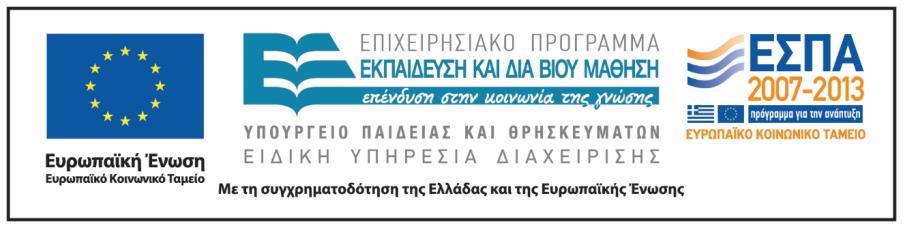 Σημειώματα
Σημείωμα Ιστορικού Εκδόσεων Έργου
Το παρόν έργο αποτελεί την έκδοση 1.0.
Σημείωμα Αναφοράς
Copyright Εθνικόν και Καποδιστριακόν Πανεπιστήμιον Αθηνών, Αγγελική Γιαννικοπούλου 2015. Αθηνά-Δήμητρα Γκιόκα, Μαργαρίτα-Μαρία Δίζου, Αγγελική Γιαννικοπούλου. «Το Εικονογραφημένο Βιβλίο στην Προσχολική Εκπαίδευση. Μόδα και Εικονογραφημένο Βιβλίο. Τα καινούρια ρούχα του αυτοκράτορα». Έκδοση: 1.0. Αθήνα 2015. Διαθέσιμο από τη δικτυακή διεύθυνση: http://opencourses.uoa.gr/courses/ECD5/.
Σημείωμα Αδειοδότησης
Το παρόν υλικό διατίθεται με τους όρους της άδειας χρήσης Creative Commons Αναφορά, Μη Εμπορική Χρήση Παρόμοια Διανομή 4.0 [1] ή μεταγενέστερη, Διεθνής Έκδοση. Εξαιρούνται τα αυτοτελή έργα τρίτων π.χ. φωτογραφίες, διαγράμματα κ.λπ.,  τα οποία εμπεριέχονται σε αυτό και τα οποία αναφέρονται μαζί με τους όρους χρήσης τους στο «Σημείωμα Χρήσης Έργων Τρίτων».
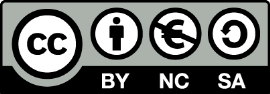 [1] http://creativecommons.org/licenses/by-nc-sa/4.0/ 

Ως Μη Εμπορική ορίζεται η χρήση:
που δεν περιλαμβάνει άμεσο ή έμμεσο οικονομικό όφελος από τη χρήση του έργου, για τον διανομέα του έργου και αδειοδόχο.
που δεν περιλαμβάνει οικονομική συναλλαγή ως προϋπόθεση για τη χρήση ή πρόσβαση στο έργο.
που δεν προσπορίζει στον διανομέα του έργου και αδειοδόχο έμμεσο οικονομικό όφελος (π.χ. διαφημίσεις) από την προβολή του έργου σε διαδικτυακό τόπο.

Ο δικαιούχος μπορεί να παρέχει στον αδειοδόχο ξεχωριστή άδεια να χρησιμοποιεί το έργο για εμπορική χρήση, εφόσον αυτό του ζητηθεί.
Διατήρηση Σημειωμάτων
Οποιαδήποτε αναπαραγωγή ή διασκευή του υλικού θα πρέπει να συμπεριλαμβάνει:
το Σημείωμα Αναφοράς,
το Σημείωμα Αδειοδότησης,
τη δήλωση Διατήρησης Σημειωμάτων,
το Σημείωμα Χρήσης Έργων Τρίτων (εφόσον υπάρχει),
μαζί με τους συνοδευτικούς υπερσυνδέσμους.
Σημείωμα Χρήσης Έργων Τρίτων
Το Έργο αυτό κάνει χρήση των ακόλουθων έργων:
Εικόνα 1: Εξώφυλλο του βιβλίου «Τα καινούρια ρούχα του αυτοκράτορα» / Χ. Κ. ΄Αντερσεν · διασκευή Ι. Σάντσεθ · μετάφραση Ειρήνη Μάρρα · εικονογράφηση Φ. Ροβίρα. - Αθήνα : Κέδρος, 1993. Biblionet.
Εικόνα 2: Gareth Pugh design shown at London Fashion Week, Copyright Gareth Pugh, Creative Commons Attribution 2.0 Generic, Wikimedia Commons.